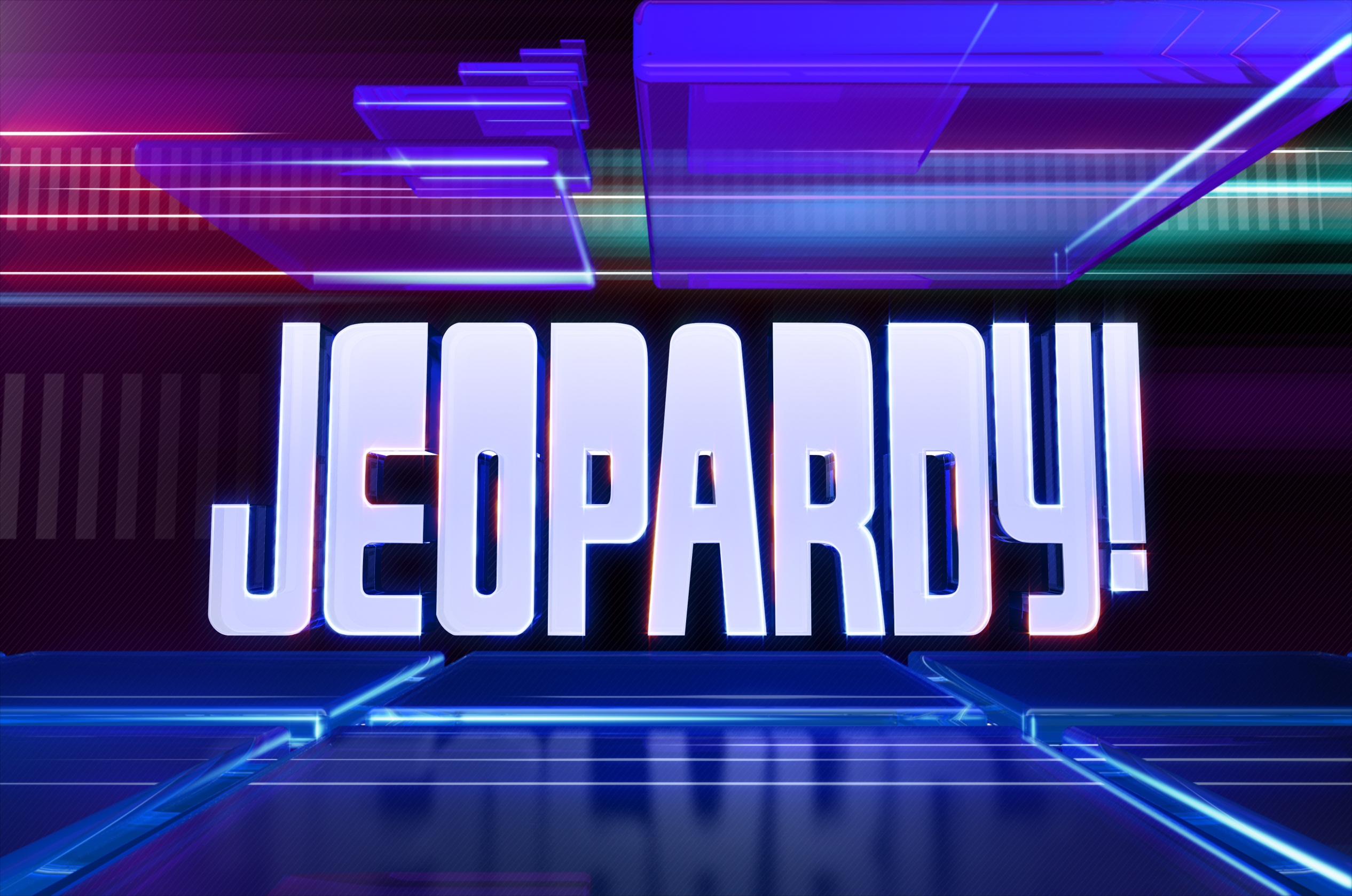 Enlightenment Philosophers
Enlightenment
Scientists
Scientific Revolution
Enlightenment
Scientific Revolution
Enlightenment
Scientists
Potpourri
Scientific Revolution
Enlightenment Philosophers
$100
$100
$100
$100
$100
$100
$200
$200
$200
$200
$200
$200
$300
$300
$300
$300
$300
$300
$400
$400
$400
$400
$400
$400
$500
$500
$500
$500
$500
$500
He believed in the separation of powers
Who is Montesquieu?
Englishman who proposed that power comes from the consent of the people
Who is John Locke?
He believed the best form of gov’t was direct democracy
Who is Rousseau?
He spoke out for freedom of speech
Who is Voltaire?
He believed that all people are born free and equal with rights to life, liberty and property
Who is Locke?
CATEGORY 2
$100
CATEGORY 2
$100
ANSWER
The traditional authority prior to the Enlightenment and Scientific Revolution
What was the Church?
He believed that man was basically wicked and selfish
Who is Hobbes?
These movements both encouraged new ideas
What are the Enlightenment and the Scientific Revolution?
The way of thinking about the natural world based on observation and questioning
The Scientific Revolution
He explained the Law of Gravity
Who is Sir Isaac Newton?
He proved that the planets revolve around the sun in elliptical orbits
Who is Kepler?
He wrote Starry Messenger
Who is Galileo?
He described the universe as a clock and God as the clockmaker
Who is Newton?
He was forced to face the Inquisition
Who is Galileo?
An enlightened thinker
What is a philosopher?
He was placed under house arrest for remainder of his life
Who is Galileo?
A logical procedure for gathering and testing ideas
What is The Scientific Method?
This institution was challenged by Copernicus, Kepler, Galileo and Newton
What is the Church?
She fought for womens’ rights
Who is Mary Wollstonecraft?
The new intellectual movement that stressed reason and thought
What is The Enlightenment?
The willingness of people to hand over their rights to a ruler in exchange for law and order
What is The Social Contract?
Copernicus’s sun-centered theory of the universe
What is the Heliocentric Theory?
Geocentric Theory
What is the theory that states the Earth is the center of the universe?
CATEGORY 5$500ANSWER
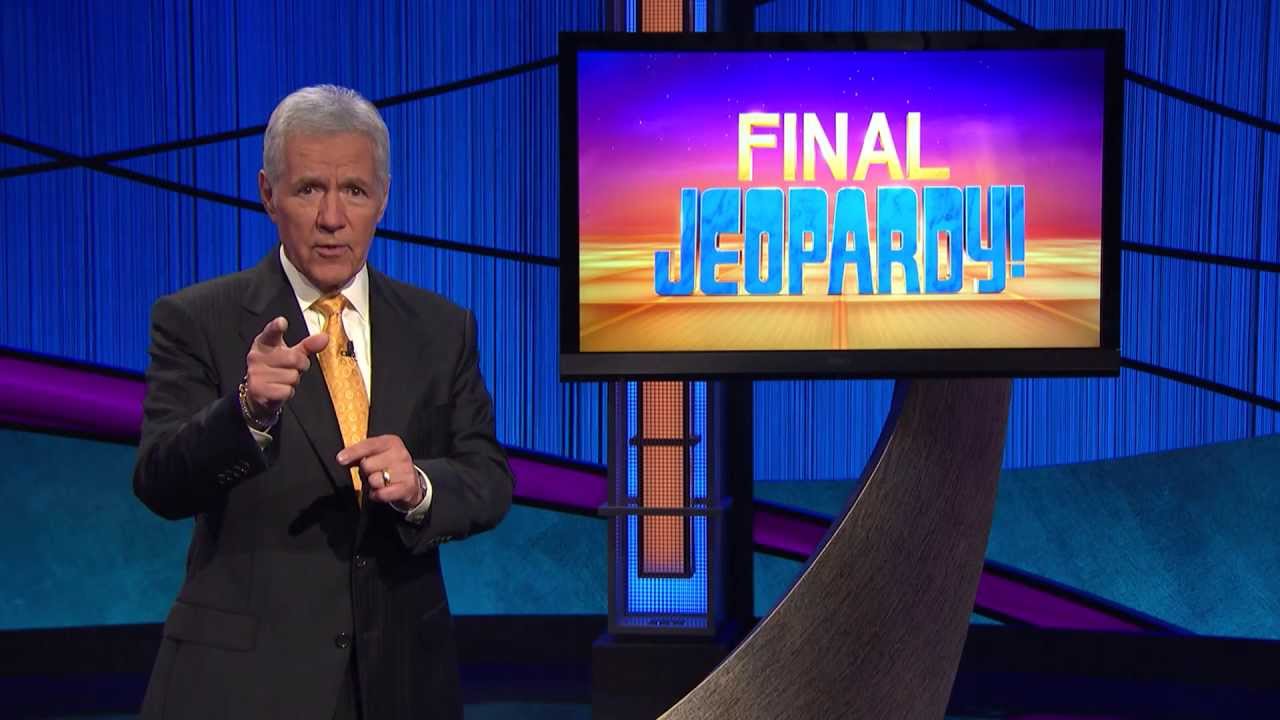 What is the Renaissance?
This era inspired the Englightenment